地达西尼胶囊
京诺宁®
浙江京新药业股份有限公司
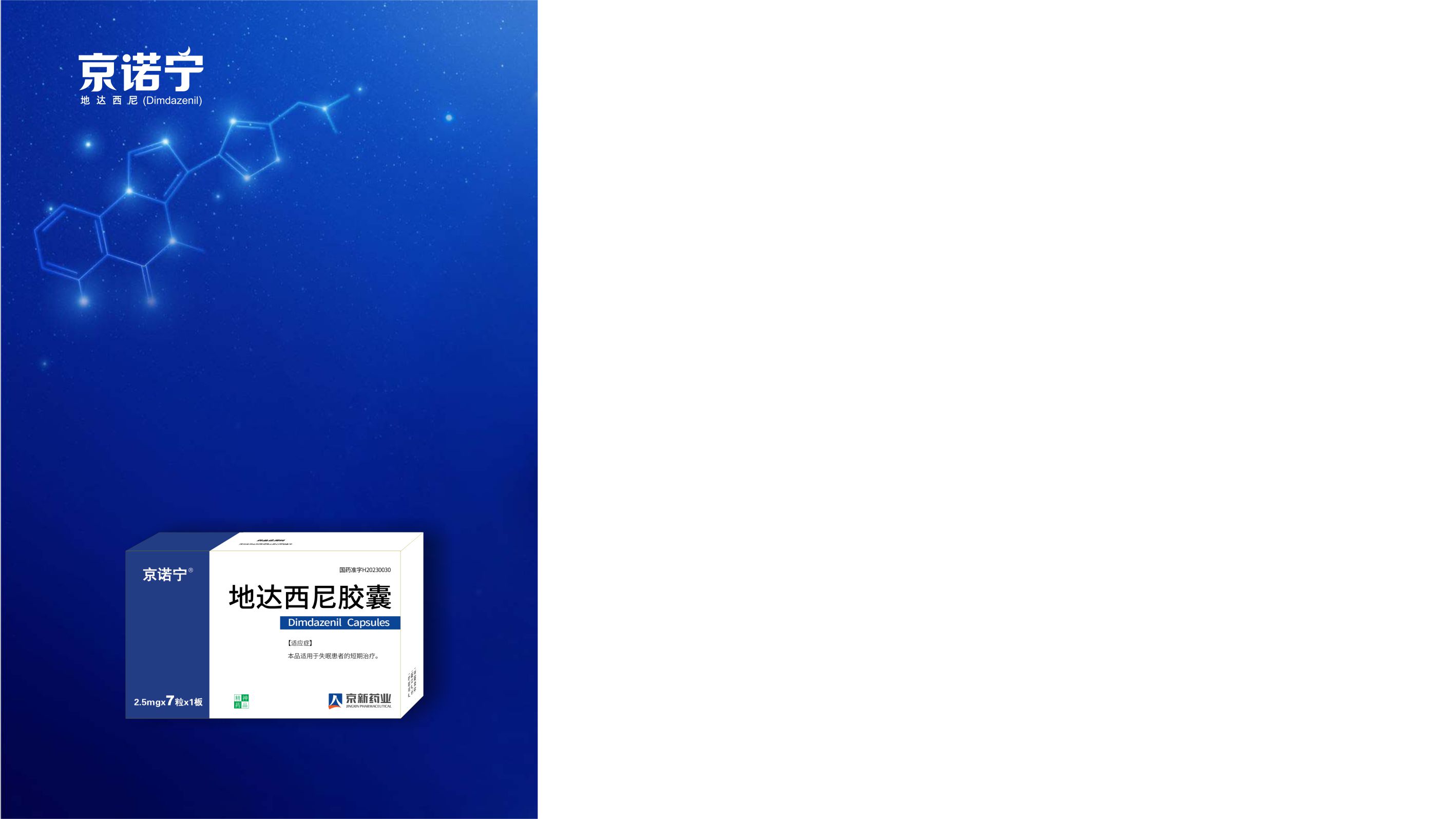 5.
4.
2.
安全性
创新性
公平性
3.
药品基本信息
有效性
1.
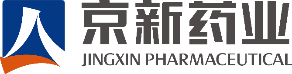 药品基本信息
创新性
有效性
安全性
公平性
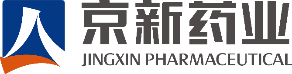 中国首个自研失眠1类创新药，打破国内16年无化学药新药上市空白
通用名：地达西尼胶囊
注册规格：2.5mg
注册分类：1类新药
适应症：适用于失眠患者的短期治疗
用法用量：临睡前口服给药，每次2.5mg
中国获批时间：2023年11月28日
目前大陆地区同通用名药品上市情况：独家
全球首个上市国家/地区及上市时间：
      中国  2023年11月 
是否为OTC药品：否
疾病基本情况
未满足的临床需求
疗效需求：现有药物无法同时满足“入睡快”、“睡得好”；且次日“精神好” 。
安全问题：当前的失眠药物普遍存在耐受、依赖、成瘾、药物相互作用等各种安全性问题。
中国成年人失眠患病率高达29.2%，长期的睡眠不足还会加大患心脑血管疾病、抑郁症、糖尿病和肥胖等风险，严重者可引发恶性意外事故1.2。
健康中国2030目标：实现7-8小时睡眠2。
1.中国成人失眠诊断与治疗指南（2023版） 2. 健康中国行动2030
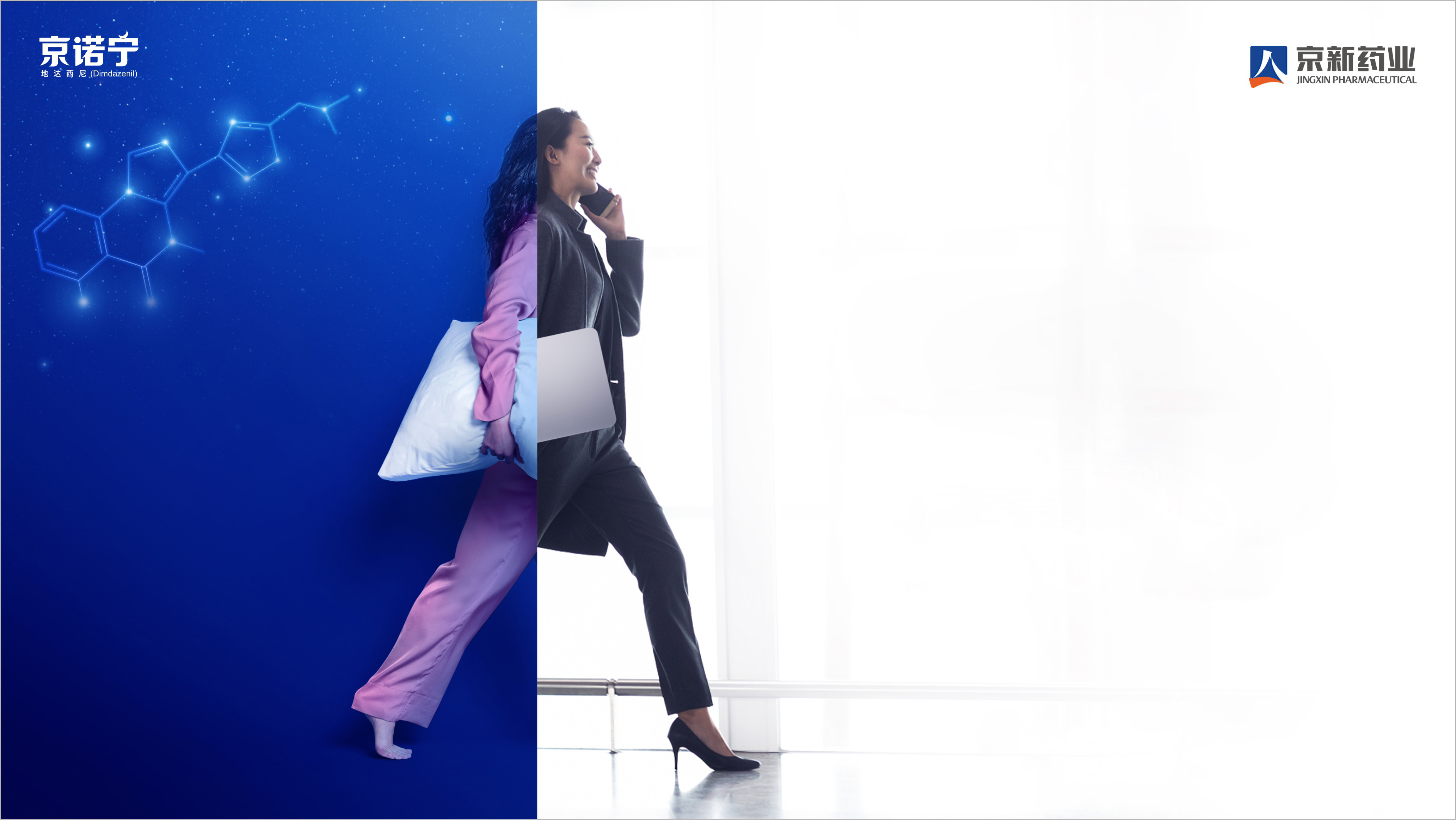 药品基本信息
创新性
有效性
安全性
公平性
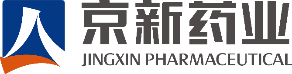 参照品选择：咪达唑仑片（失眠领域16年无化学药新药上市）
① 地达西尼能“同时”满足失眠患者三个核心疗效需求（入睡快、维持合适睡眠时间且不影响日间功能）4；
① 适应症完全相同：失眠患者的短期治疗1；
② 结构、机制、分类相似：同属短效苯二氮䓬类药物2；
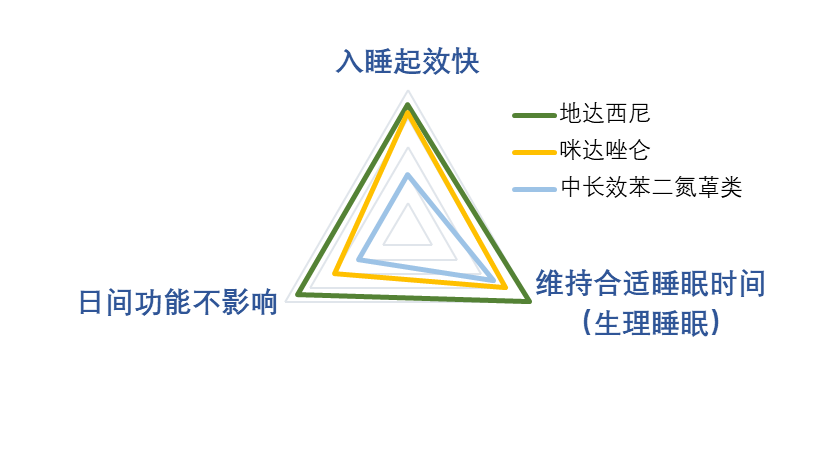 ② 地达西尼未发现“顺行性遗忘”等风险；
③ 依赖成瘾潜力低：地达西尼因其“部分激动”机制不易出现耐受，依赖和成瘾；上市前临床研究及上市后实际临床应用中尚未发现耐受、依赖和成瘾问题。
苯二氮䓬类药物半衰期分类：短效＜6h，中效6-24h，长效＞24h
③ 咪达唑仑片在国家医保目录内；
④ 疗效可比：苯二氮䓬类中咪达唑仑接近地达西尼疗效。
1. 咪达唑仑片说明书  2. 临床药理学教材  3. The Lancet, 2022, 400(10347): 170-184.  4. 中国成人失眠诊断与治疗指南（2023版）
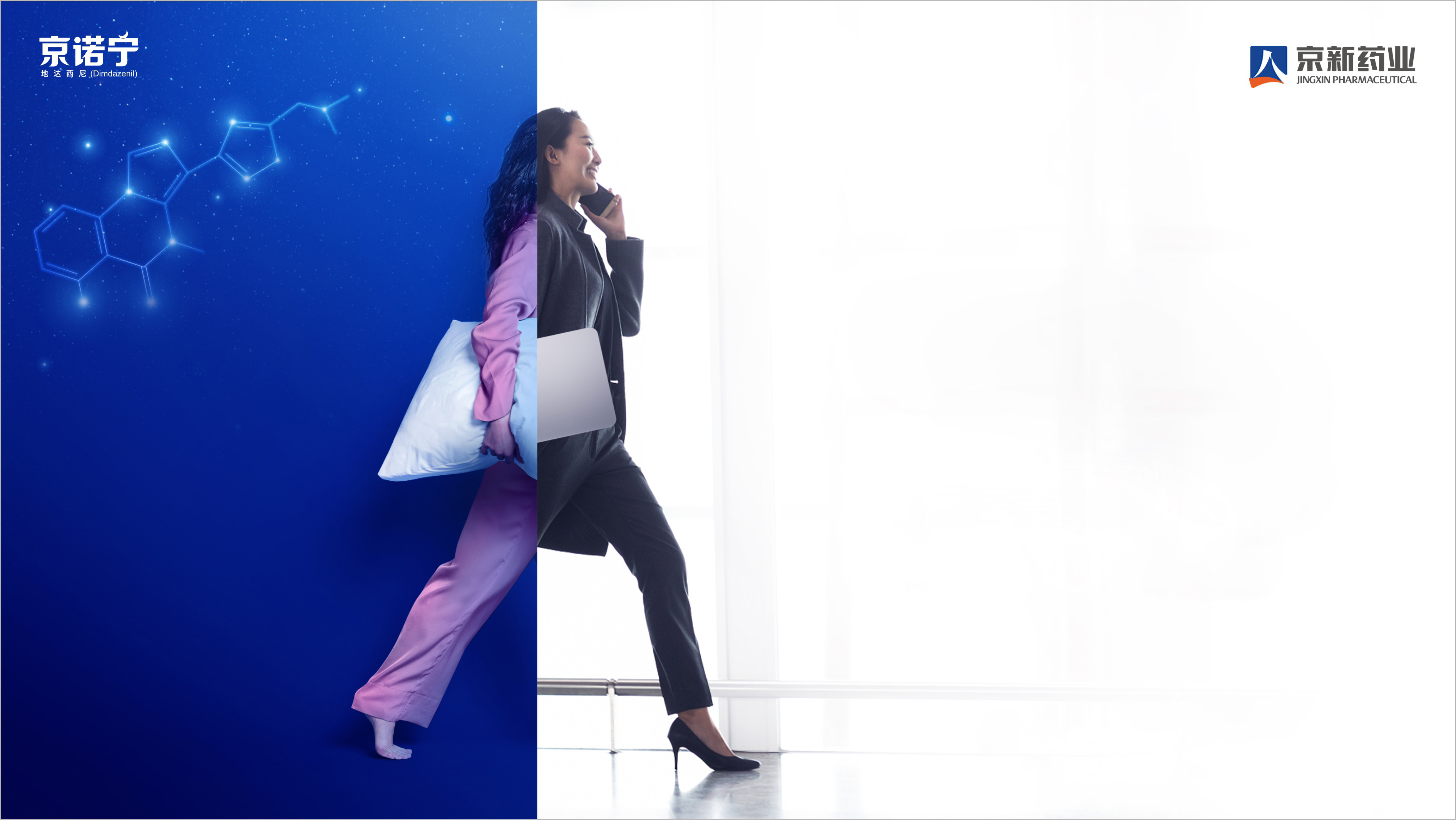 药品基本信息
创新性
有效性
安全性
公平性
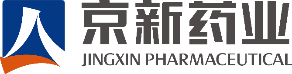 创新性一：全球首个获批的苯二氮䓬受体部分激动剂
国家“重大新药创制”科技重大专项 1类新药
（国科发社【2014】（138号））
“部分激动”创新机制带来的优势
疗效优势：适度激活靶点效能2，使内源性GABA发挥适度中枢神经抑制作用，精准调节神经传递，保障符合生理节律的高效睡眠质量且不影响日间功能。
安全性优势：避免神经系统过度抑制带来的镇静，嗜睡等，避免完全激动带来的耐受性风险，依赖、成瘾性小。
1.  地达西尼电生理实验数据   2. SLEEP, 2024, 47, 1–11.
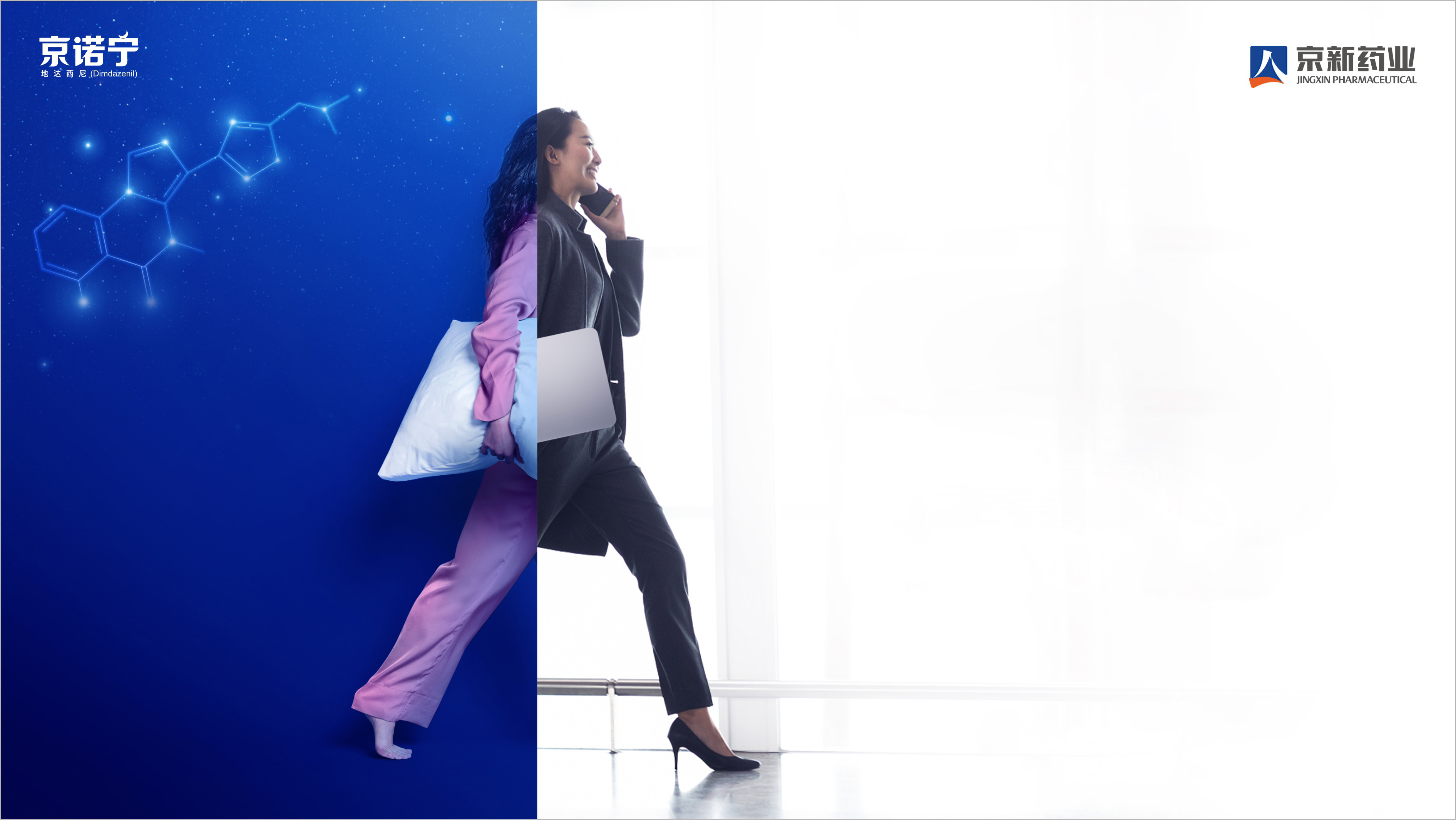 药品基本信息
创新性
有效性
安全性
公平性
全球90~95%的化药通过 CYP450 酶代谢，仅不到2%的药物通过黄素单加氧酶（FMO）代谢1。
地达西尼是唯一通过FMO代谢的失眠药，基本不与其他药物发生相互作用；其他失眠药由CYP450酶代谢。
失眠药常与抗抑郁、抗精神病等药物联用，易发生药物相互作用，影响药效和安全性，甚至肝肾受损、药物中毒。
01
02
03
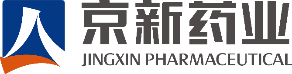 创新性二：独特代谢途径，药物相互作用风险小
经CYP450酶代谢的常见药物
地达西尼FMO代谢途径的主要优势：
简化治疗方案：联合用药方案提高依从性
提高安全性：避免药物中毒、过量或意外
减少不良反应：减少相互作用带来的各种副作用
镇静催眠
心脑血管用药
抗抑郁药物
抗精神病药
阿托伐他汀、辛伐他汀、非诺贝特等
氨氯地平、硝苯地平等
氯吡格雷
等。。。
地西泮、咪达唑仑
艾司唑仑、阿普唑仑
氯硝西泮、三唑仑
唑吡坦、佐匹克隆
 右佐匹克隆
莱博雷生
等。。。
舍曲林
西酞普兰
帕罗西汀
文拉法辛
氟伏沙明
阿戈美拉汀
等。。。
奥氮平
氯氮平
氟哌啶醇
利培酮等
等。。。
1. Chem. Res. Toxicol. 2015, 28, 38−42.
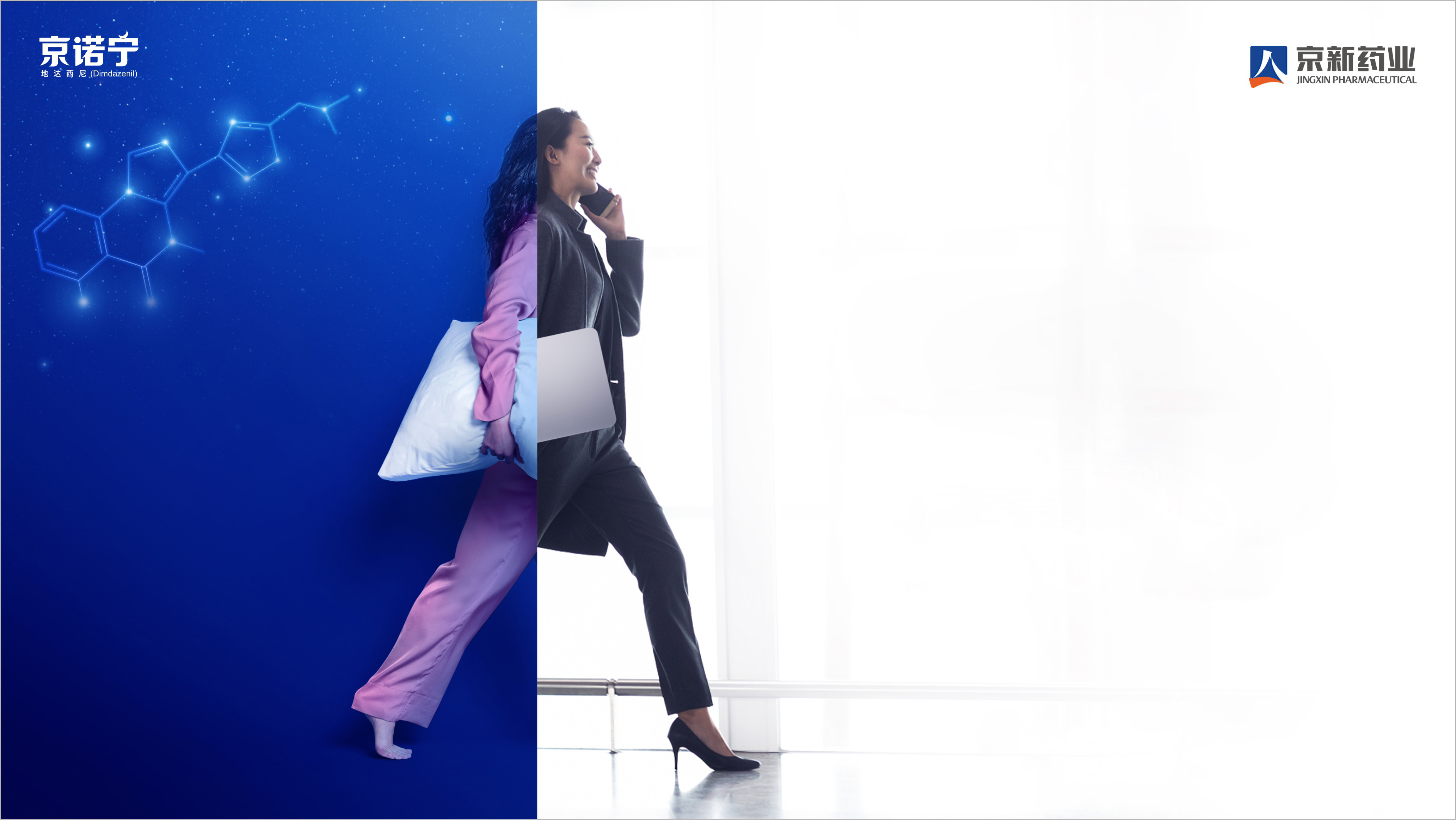 药品基本信息
创新性
有效性
安全性
公平性
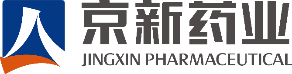 地达西尼同时满足“三大核心疗效”需求
日间功能：疲劳、嗜睡、注意力、警觉水平、记忆认知、焦虑抑郁等量表评估
 上市技术审评报告
本品在Ⅲ期验证性临床研究中的客观和主观监测指标上均显示出疗效（P<0.05）；失眠严重程度改善，不影响日间功能。
潜在最大受益人群：1. 需联合用药改善睡眠 2. 日间需维持正常工作
地达西尼 Ⅲ 期关键验证性临床，采用多中心、随机、双盲、安慰剂平行对照设计，入组成年患者545例，以多导睡眠PSG、失眠相关量表、日间功能量表等测定各项客观和主观疗效指标，结果均显示显著疗效。
1. 中国成人失眠诊断与治疗指南（2023版）2. 地达西尼III期临床研究  3. 2017年AASM成人慢性失眠症药物治疗指南
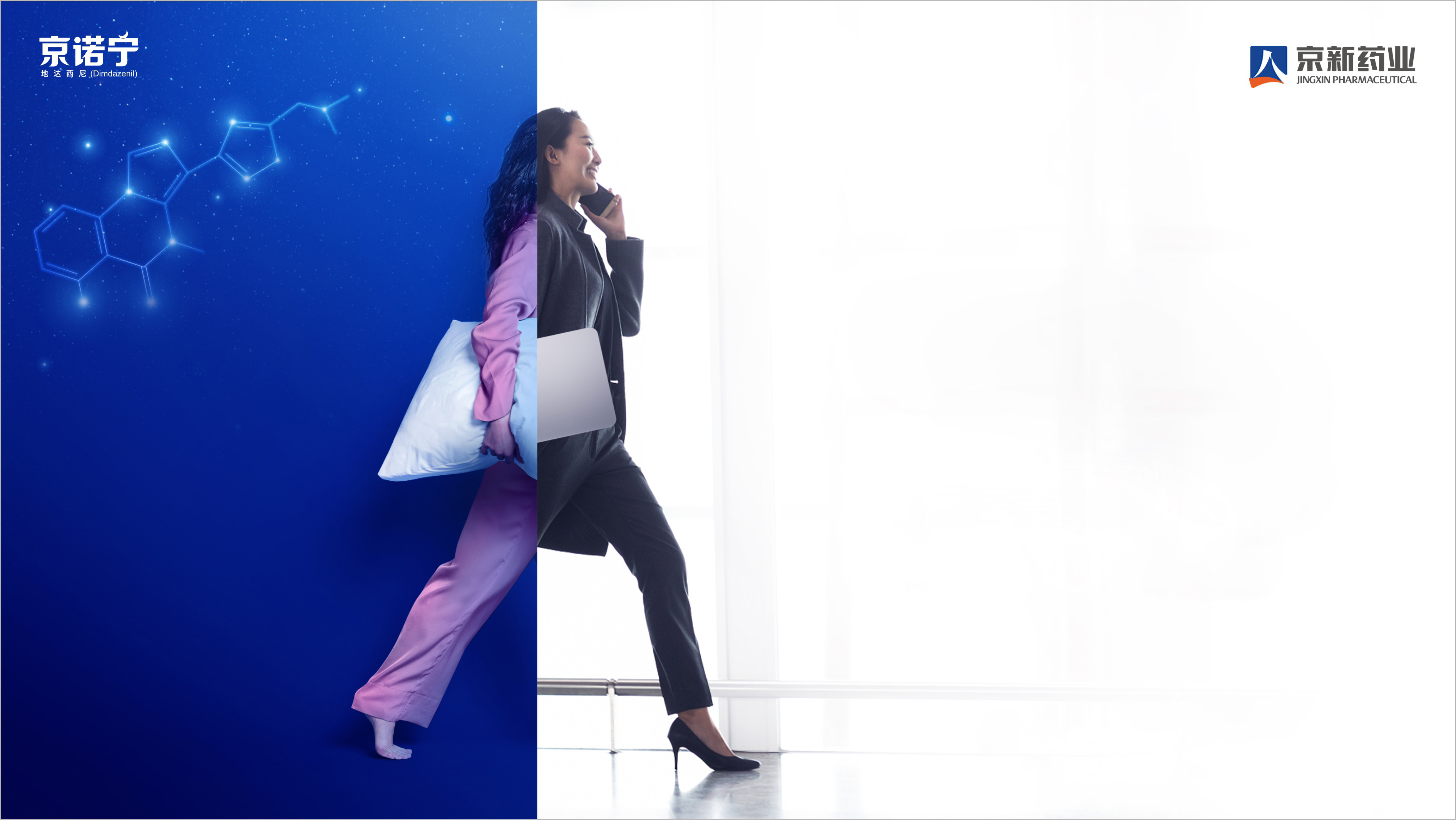 药品基本信息
创新性
有效性
安全性
公平性
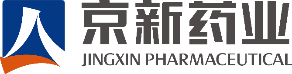 地达西尼1显著改善失眠严重程度；7小时睡眠达标率高
7小时是中年及以上人群的理想睡眠时间3。
7小时睡眠时长是与全因死亡风险、心血管疾病风险相关的最低点4。
健康中国目标7-8小时睡眠。
特殊人群研究：白天嗜睡5的老年患者安全有效
1. 地达西尼III期临床研究补充分析  2. Br. J. clin. Pharmac. (1983), 16, 145S-9S.  3. Nat Aging. 2022 May;2(5):425-37.  4.  JAMA Netw Open. 2021 Sep 1;4(9):e2122837.  5. 白天嗜睡的老年人II期临床研究
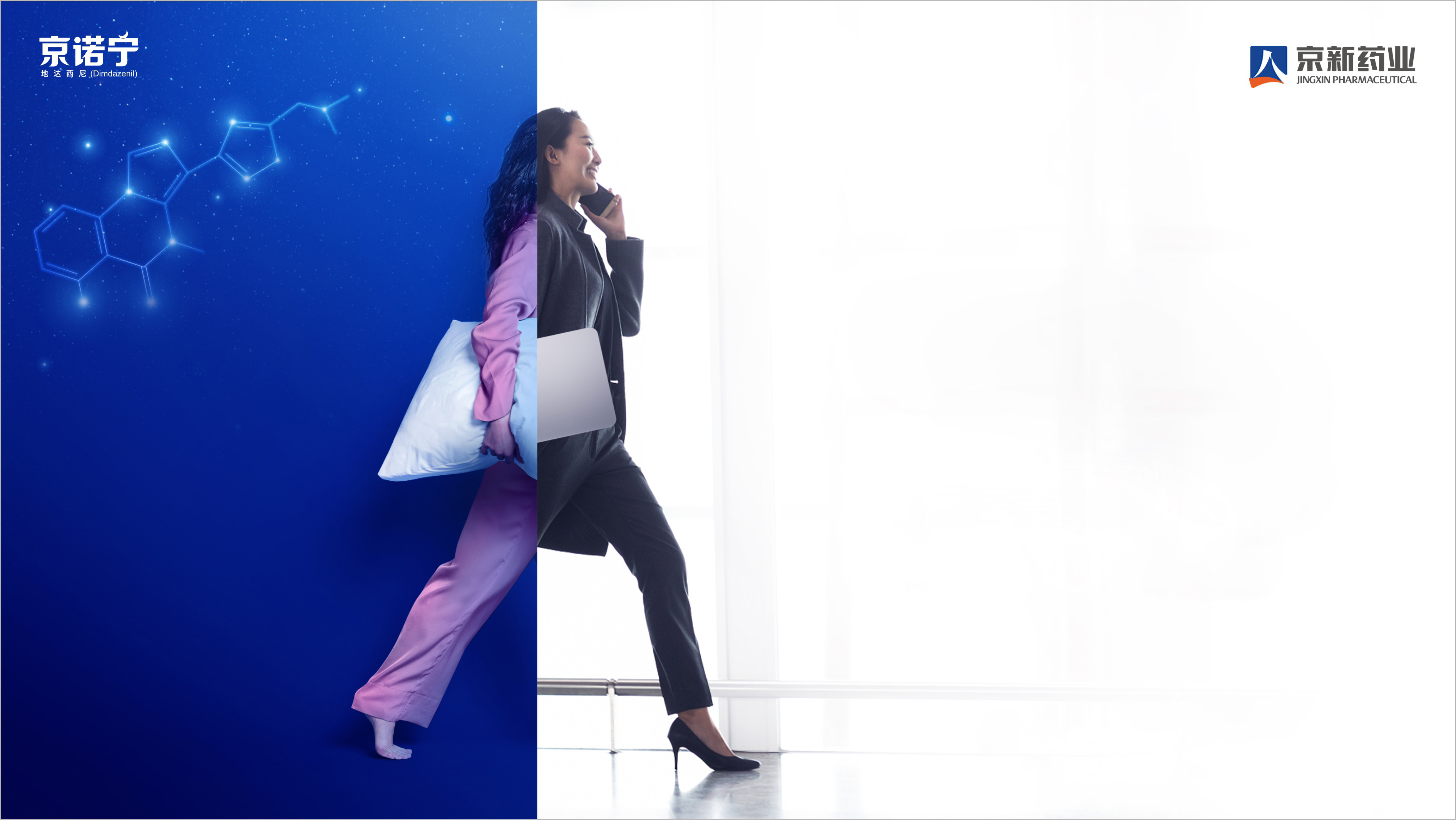 药品基本信息
创新性
有效性
安全性
公平性
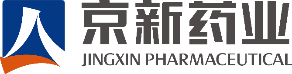 权威指南推荐：A级证据，1级推荐
2024年6月发布
“新型苯二氮䓬受体激动剂地达西尼（Dimdazenil），为γ-氨基丁酸A型（GABAA）受体的部分正向别构调节剂，选择性作用于α1亚基，部分激动GABAA受体，地达西尼达峰时间约1h，半衰期约4h，适用于入睡困难和睡眠维持困难，可以改善日间疲劳，不影响日间功能。地达西尼治疗失眠的研究显示，其能缩短入睡时间和增加总睡眠时间，增加N2期睡眠，改善日间思睡（短期应用A级证据，1级推荐）。地达西尼为首选药物之一。”
最新专家共识：A级证据，2级推荐（该共识药物治疗推荐的最高等级）
2024年7月发布
推荐意见10：建议首选短、中效的 BZRA （含短效地达西尼）或褪黑素受体激动剂或者DORA（2A）。
1. 中国成人失眠诊断与治疗指南（2023版）  2. 基层医疗机构失眠症诊断和治疗中国专家共识2024.
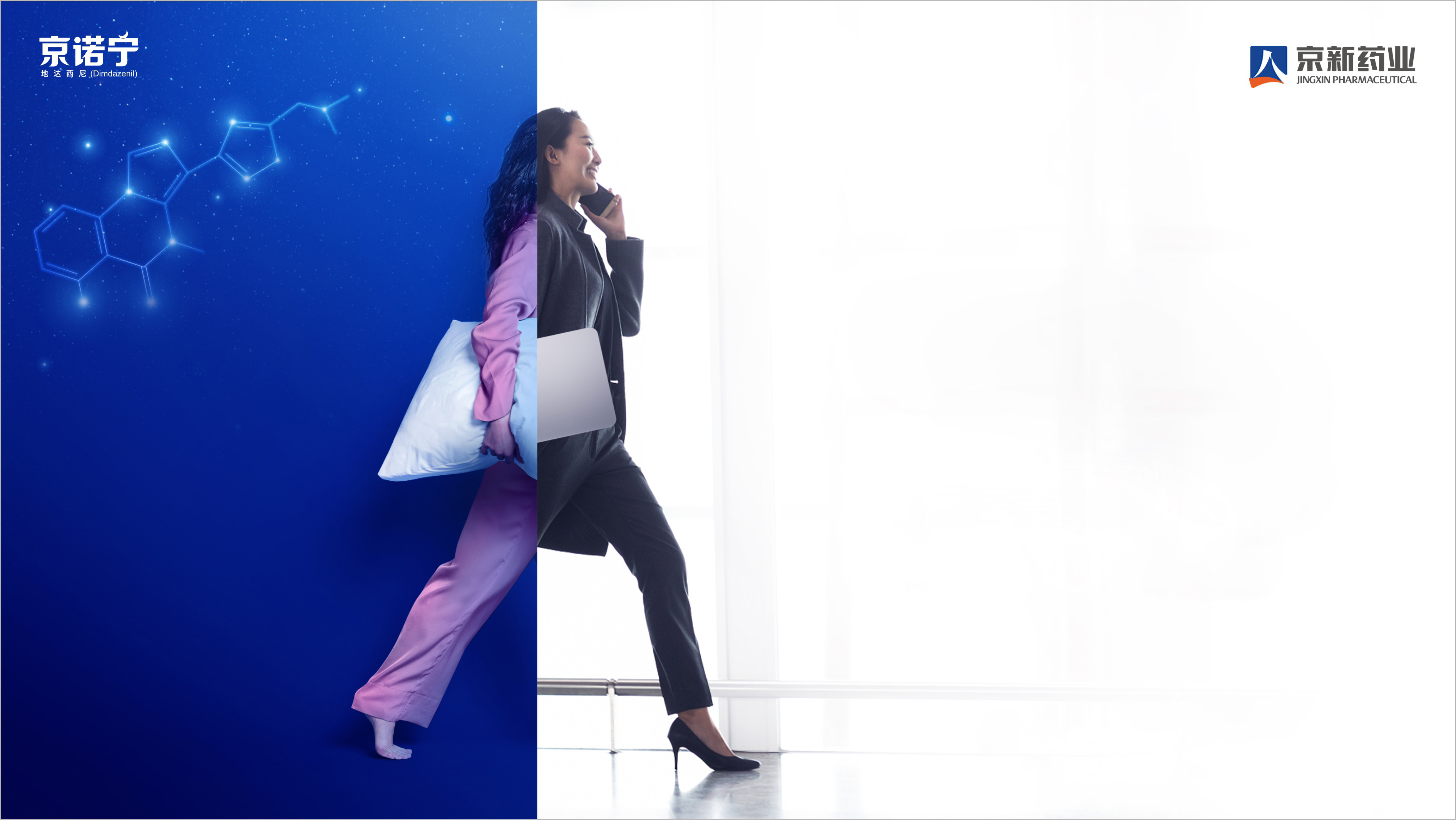 药品基本信息
创新性
有效性
安全性
公平性
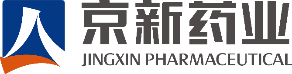 安全性好、依赖成瘾潜力小、药物相互作用风险低
药品说明书收载的安全性信息
累计833名受试者参与了中国地达西尼II/III期有效性安全性临床研究，研究中无严重不良反应，所报告的不良反应严重程度均为轻中度。常见不良反应主要有头晕、眩晕、乏力、头痛、眼痛、血氧饱和度低等。III期地达西尼组不良反应发生率为29.97%，相比安慰剂21.91%1无统计学差异。
上市后首年监测数据
地达西尼胶囊于2023年11月28日获批上市，上市至今，尚未收到上市后安全性数据。
主要安全性优势
安全性好：无严重不良反应，疲劳、嗜睡、记忆认知、注意力、警觉性下降等不良反应少。
依赖成瘾潜力小：“部分激动”机制不易出现耐受，上市前临床研究及上市至今尚未发现依赖成瘾问题。
药物相互作用风险低： 独特FMO代谢途径，不同于其他失眠药因P450酶系代谢可能发生药物相互作用。
★
★
★
1. 地达西尼III期临床研究数据
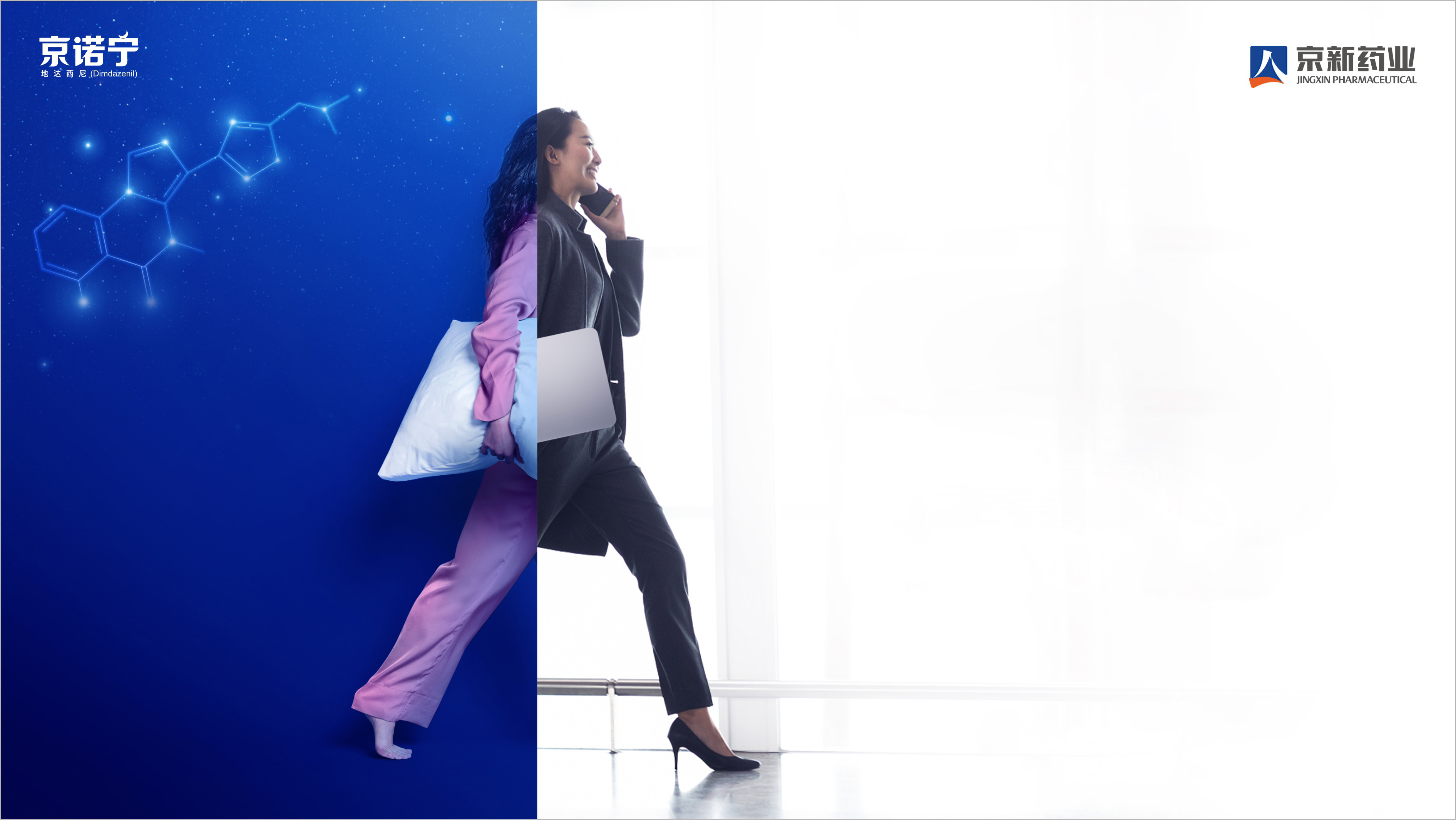 药品基本信息
创新性
有效性
安全性
公平性
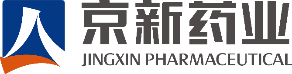 公平性（一）
符合“保基本“原则
对公共健康的影响
我国失眠患病率为29.2%，失眠不但增加罹患各种健康问题的风险，而且加重共患疾病的病情，个人和社会危害大。
改善失眠患者日间功能，实现“健康中国2030”睡眠目标。
可迭代同类失眠药物，成为治疗失眠的临床优选药物。
本品疗效、安全优势明显，失眠指南一线推荐用药，日治疗费用可控。
弥补目录短板
临床管理难度
苯二氮䓬受体选择性部分激动活性机制的药物地达西尼属于新型苯二氮䓬类药物，弥补了当前抗失眠药物目录短板。
精二类药物，便于临床管理。
适应症和用法用量明确，临床滥用风险或超说明书用药可能性很小。